Муниципальный инновационный проект«Организация межсетевого взаимодействия по подготовке детей 6 – 8 лет к сдаче норм ВФСК «ГТО» первой ступени»
Межсетевая конференция 

«Эффективность взаимодействия 
дошкольных учреждений, начальной школы 
и Регионального центра тестирования 
ВФСК ГТО по Ярославской области 
НП «СК «Буревестник – Верхняя Волга» 
в подготовке детей 6 – 8 лет
 к сдаче нормативов 
ВФСК «ГТО» первой ступени»  






Ноябрь, 2018
Вопросы конференции
1.  Характеристика муниципального проекта, выполнение намеченных задач, организация и проведение спортивных мероприятий
МДОУ «Детский сад № 183» 

2. История зарождения, возрождения и традиции ГТО в нашей стране                                                                                                                                                                                                                     МДОУ «Детский сад № 109», МОУ «Средняя школа № 90»
 
3. Влияние развивающей предметно-пространственной среды на  подготовку детей 6 – 8 лет к сдаче норм ГТО первой ступени
МДОУ «Детский сад № 183» 

4. Организация работы с педагогами
МДОУ «Детский сад № 126, МОУ «Средняя школа № 10»

5. Взаимодействие с родителями
МДОУ «Детский сад № 235», МОУ «Средняя школа № 5»
 
6. Совместная организация деятельности ДОУ и школы в подготовке детей 6 – 8 лет к сдаче норм ГТО
МДОУ «Детский сад № 130», МОУ «Средняя школа № 81»

7. Анализ представленных продуктов деятельности; перспективы развития проекта 
 МДОУ «Детский сад № 183»
Характеристика муниципального инновационного проекта
Участники проекта: 
МДОУ «Детский сад № 11»
МДОУ «Детский сад № 109» МДОУ «Детский сад № 126»
МДОУ «Детский сад № 130» МДОУ «Детский сад № 183»
МДОУ «Детский сад № 235»
МОУ «Средняя школа № 5» МОУ «Средняя школа № 10» 
МОУ «Средняя школа № 81» МОУ «Средняя школа № 90»

Сроки реализации:
Сентябрь 2016 – сентябрь 2019

Партнеры проекта:
Агентство по  физической культуре и спорту Ярославской области
НП «СК «Буревестник – Верхняя Волга»
Федерация футбола Ярославской области
Ярославская областная физкультурно-спортивная общественная организации (ЯОФСОО) «Федерация Русской Лапты)
«В области спорта нам необходима системная, комплексная работа, способная закрепить достигнутые результаты, создать прочную базу на перспективу, но главное, чтобы она была основой для здорового образа жизни,  для здоровья нации»

«…Главное, чтобы людям захотелось заниматься спортом,
 чтобы они поняли, что это важно для здоровья, 
семьи   и их  профессионального будущего»
                                президент РФ      В. В. Путин

 Актуальность проекта:
1.Социальный заказ государства на укрепление здоровья, гармоничное и всестороннее развитие личности, воспитание патриотизма и гражданственности, улучшение качества жизни граждан 
2. Повышение эффективности системы физического воспитания детей 6 – 8 лет
3. Распределение детей по группам здоровья, уровень ответственности родителей за здоровый образ жизни
Цель проекта
Разработка системы физкультурно-оздоровительной работы, направленной на подготовку детей 6 – 8 лет (старшего дошкольного возраста) к сдаче норм Всероссийского физкультурно-спортивного комплекса «ГТО» через организацию межсетевого взаимодействия
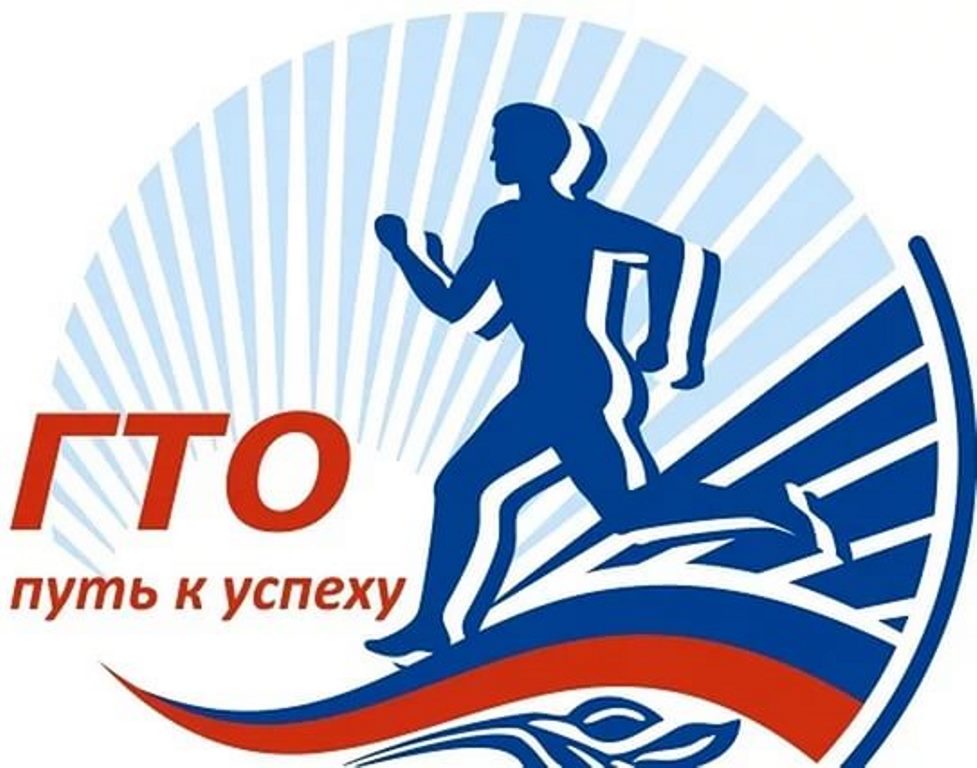 Задачи проекта
Разработка нормативно-правовой документации в рамках проекта
Создание и описание развивающей предметно-пространственной среды, обеспечивающей полноценное физическое развитие детей и подготовку их к сдаче норм ГТО
Использование современных образовательных технологий, ориентированных на индивидуальное развитие детей
Повышение профессиональной компетентности педагогических и управленческих работников.
Обеспечение информационного сопровождения участников образовательных отношений и создание единого образовательного пространства при сотрудничестве семьи и детского сада. Создание странички на сайтах организаций, выпуск электронного журнала, наглядная информация
Разработка физкультурно-оздоровительных программ, направленных на повышение двигательной активности детей, формирование их интереса к занятиям физкультурой и спортом и осознанного отношения к сохранению и укреплению здоровья
Создание модели межсетевого взаимодействия дошкольной образовательной организации и начальной школы по подготовке детей к сдаче норм ВФСК «ГТО»
Разработка методического пособия «Система физкультурно-оздоровительной   работы,        направленной на подготовку детей старшего дошкольного возраста  к сдаче норм Всероссийского физкультурно-спортивного комплекса «ГТО» через организацию межсетевого взаимодействия»
Разработка мониторинга, обеспечивающего внедрение ВФСК «ГТО»
Инновационный продукт
Физкультурно-оздоровительные программы, направленные на повышение двигательной активности детей, формирование их интереса к занятиям физкультурой и спортом и осознанного отношения к сохранению и укреплению здоровья
Модель межсетевого взаимодействия дошкольной образовательной организации и начальной школы по подготовке детей к сдаче норм ВФСК «ГТО»
Система физкультурно-оздоровительной работы, направленной на подготовку детей старшего дошкольного возраста к сдаче норм Всероссийского физкультурно-спортивного комплекса «ГТО» через организацию межсетевого взаимодействия
Методические рекомендации 
по подготовке детей 6 – 8 лет 
к сдаче норм ВФСК ГТО первой ступени, 
включающие описание модели 
межсетевого взаимодействия и системы физкультурно-оздоровительной работы
 в образовательном учреждении
Мероприятия, спортивные праздники и  события на этапе реализации инновационного проекта
29 сентября 2016 года - открытие спортивной площадки в МДОУ «Детском саду № 183»
Анкетирование педагогов образовательных организаций и опрос родителей
Создание страницы на сайтах учреждений с новостями о ходе реализации проекта
Разработка системы работы по приобщению детей дошкольного возраста к ВФСК ГТО через организацию межсетевого взаимодействия (МДОУ 235)
Обеспечение заинтересованности родителей к деятельности ДОО по подготовке детей к сдаче норм ГТО (МДОУ 235)
Обогащение РППС, как одно из условий положительной динамики в подготовке детей старшего дошкольного возраста к сдаче норм ВФСК ГТО (МДОУ 11)
Профессиональная готовность педагогов к внедрению ВФСК ГТО: актуальные проблемы, механизмы решения и перспективы развития (МДОУ 126)
Преемственность дошкольных образовательных организаций и начальной школы в подготовке детей к сдаче норм комплекса ГТО первой ступени» (МДОУ 130)
9 апреля 2017 – участие в Первенстве Ярославской дошкольной лиги футбола, спортивный комплекс «Триумф»  
Спортивное мероприятие в средней школе № 5 с участием обучающихся ДОО и НОО «Веселой дорогой к нормам ГТО»
Открытый урок по физической культуре в средней школе № 10 «Развитие гибкости и прыжковой подготовки (прыгучести) у детей младшего школьного возраста при сдаче норм ВФСК «ГТО»
Семинар – практикум для педагогов «Физкультура для малышей» в средней школе № 90

Мастер-класс учителей по физической культуре школы № 90  для инструкторов по физической культуре ДОО: «ВФСК «ГТО» - из детского сада в школу»

Участие в городской презентационной площадке «Инновационное пространство муниципальной системы образования города Ярославля»  в МОУ «Средняя школа № 70»

Презентация муниципального проекта на городской конференции «Реализация федерального государственного образовательного стандарта дошкольного образования как условие повышения качества образования», заведующий МДОУ 130, Казанцева А.Н.

Мастер-класс для педагогов ДОО на площадках МДОУ 109, 130, 183 «Обеспечение качества физического воспитания в соответствии ФГОС ДО посредством подготовки дошкольников к сдаче норм ВФСК «ГТО» в рамках городской конференции 
  
Спортивные соревнования в средней школе № 5 для обучающихся начальной школы и воспитанников ДОО «Веселые старты»
 
Спортивное мероприятие в средней школе № 81 с участием воспитанников ДОО и младших школьников «Будь – здоров!»

Фестиваль народных подвижных игр в средней  школе № 5 для воспитанников МДОУ и обучающихся начальной школы

Семейно-досуговый спортивный праздник «Ярославская дошкольная футбольная лига», Отв-ный: ЦПЮФ «Шинник», ЯООО «Федерация футбола»
Экскурсия в музей боевой славы  средней школьный № 10

Семейный спортивный праздник «Все на лыжню!!!» – зимние старты в МДОУ 126

Первенство семейных команд воспитанников МДОУ 235 «Не страшны нам снег и стужа, мы со спортом всегда дружим!» 

Спортивный праздник в МДОУ 109, посвященный Дню защитников Отечества «Веселые старты», Отв-ный: МДОУ 109

Масленичная эстафета «Веселый разгуляй» на базе МДОУ 235

Смотр по строевой подготовке учащихся начальной школы № 81 «Будем в армии служить!»

Спортивное мероприятие в МДОУ 126 «Мы готовы к ГТО!»

Консультации, встречи с представителями регионального центра тестирования «НП «СК Буревестник-Верхняя Волга»

Мониторинг готовности детей 6 – 8 лет к сдаче норм ВФСК ГТО первой ступени с фиксацией результатов тестирования в системе АСИОУ

Родительские собрания в МДОУ, взаимодействие с родителями в средних школах

14 апреля 2018 года - Фестиваль ВФСК ГТО «Младше всех» в рамках реализации МИП «Организация межсетевого взаимодействия по подготовке детей старшего дошкольного возраста к сдаче норм ВФСК ГТО»